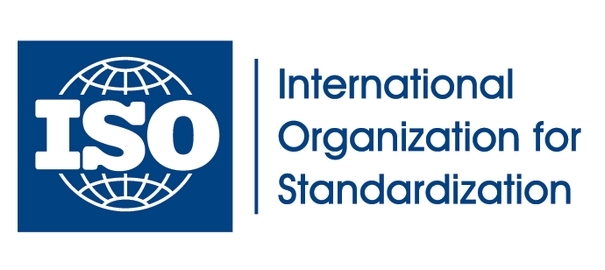 Εισηγητής
Μάμαλης  Βασίλειος M.Sc ACT&RM
Προέλευση ονόματος
ISO ονομάζεται ο Διεθνής Οργανισμός Τυποποίησης που έχει σκοπό τη δημιουργία προτύπων σε παγκόσμιο επίπεδο.
 Η λέξη «ISO» δεν προέρχεται από τα αρχικά του International Organization for Standardization, αλλά από την λέξη "ίσο", η οποία ως πρώτο συνθετικό απαντάται σε λέξεις πολλών γλωσσών οι οποίες έχουν Ελληνική προέλευση, όπως isosceles, isonomy, κλπ.
Η προέλευση του όρου ISO από την Ελληνική λέξη «ίσο» αποσκοπεί στο να δείξει ότι τα πρότυπα έχουν την ίδια (ίση) εφαρμογή παντού. Ο διεθνής αυτός Οργανισμός ιδρύθηκε το 1947 με έδρα την Γενεύη και έχει μέλη του όλους τους Εθνικούς Οργανισμούς Τυποποίησης όλων σχεδόν των χωρών.
Η ιστορική εξέλιξη των προτύπων και των συστημάτων ποιότητας 1/4
• 1962: Δημιουργία προτύπου NPC 200-2 από την NASA στο οποίο καθορίζονταν πρότυπα ποιότητας για τους προμηθευτές – εργολάβους προγραμμάτων διαστημικής τεχνολογίας
• 1963: Σύνταξη αμερικάνικου προτύπου MIL-Q-9858,
• 1970: Σύνταξη προτύπου DEF-Stan 05-08 από το Βρετανικό Υπουργείο Αμύνης (MOD) το οποίο βασίζονταν στο πρότυπο MIL-Q-9858
• 1972: To British Standards Institution (BSI) δημοσιεύει το BS 4891 «Οδηγός Διασφάλισης Ποιότητας»
Η ιστορική εξέλιξη των προτύπων και των συστημάτων ποιότητας 2/4
Αρχές δεκαετίας 70: Σχεδόν ταυτόχρονη ανάπτυξη και άλλων προτύπων διασφάλισης ποιότητας από μεγάλες βιομηχανίες όπως η General Motors (CQS), Ford (Q101), Food & Drugs Administration ACT κτλ.
1977: Δημοσίευση αποτελεσμάτων επιτροπής Warner που συστάθηκε από την Βρετανική Κυβέρνηση με σκοπό την ανάπτυξη Εθνικού Προτύπου Συστήματος Διασφάλισης Ποιότητας
1979: Έκδοση Προτύπου BS 5750 πάνω στο οποίο βασίστηκε η ανάπτυξη των Προτύπων της σειράς ISO 9000 του Διεθνούς Οργανισμού Τυποποίησης (ISO),
1987: Επίσημη έκδοση της σειράς των προτύπων ISO 9000 από τον Διεθνή Οργανισμό Τυποποίησης (ISO), στον οποίο συμμετέχουν 91 Κράτη, που ακολούθησαν τη μορφή του BS 5750/1979. Η σειρά περιλαμβάνει τα πρότυπα ISO 9000, ISO 9001, ISO 9002, ISO 9003 και ISO 9004.
Η ιστορική εξέλιξη των προτύπων και των συστημάτων ποιότητας 3/4
1994: Πρώτη αναθεώρηση της σειράς ISO 9000/1987 και επίσημη έκδοση της σειράς ISO 9000/1994, τα οποία ακολούθως υιοθετούνται ως Ευρωπαϊκά (ΕΝ ISO 9000) και ως Ελληνικά (ΕΛΟΤ ΕΝ ISO 9000),
2000: Μεγάλη αναθεώρηση της σειράς ISO 9000/1994 από την Τεχνική Επιτροπή του Διεθνούς Οργανισμού Τυποποίησης (ISO), με αλλαγές τόσο στη δομή όσο και στη λειτουργία και εφαρμογή. Έκδοση της νέας σειράς προτύπων ISO 9000/2000 στις 15/12/2000,
Η ιστορική εξέλιξη των προτύπων και των συστημάτων ποιότητας 3/4
2008: Αναθεώρηση του ISO 9001:2000. Οι αλλαγές αφορούν στην καλύτερη διατύπωση και αποσαφήνιση ορισμένων θεμάτων που οδηγούσαν σε παρερμηνείες. Έκδοση στις 15.11.2008,
2015 Tο αναθεωρημένο πρότυπο ISO 9001:2015 δημοσιεύθηκε από τον ISO στις 23 Σεπτεμβρίου 2015, Η έκδοση του 2015 είναι επίσης λιγότερο περιοριστική από τις προκατόχους της και εστιάζει στην απόδοση.
Η ιστορική εξέλιξη των προτύπων και των συστημάτων ποιότητας 4/4
Μέχρι σήμερα ο ISO έχει εκδώσει περισσότερα από 13.700 πρότυπα, τα οποία έχουν συνταχθεί από 3.000 Τεχνικές επιτροπές, στις οποίες συμμετέχουνεκπρόσωποι των χωρών-μελών, ειδικοί στο συγκεκριμένο αντικείμενο που αφορά κάθε πρότυπο.
Μέλος του ISO είναι και ο ΕΛΟΤ (Ελληνικός Οργανισμός Τυποποίησης), ο οποίος εκδίδει τα πρότυπα στην Ελληνική γλώσσα.
Η εφαρμογή ενός προτύπου της σειράς ISO 9000 είναι προαιρετική.
ΟΡΙΣΜΟΣ ΤΗΣ ΠΟΙΟΤΗΤΑΣ κατά iso
O βαθμός στον οποίο ένα σύνολο εγγενών (έμφυτων) χαρακτηριστικών (ιδιότητες όπως φυσικές, αισθητικές, συμπεριφοράς, χρόνου, εργονομικές, λειτουργικές, κ.α.) πληροί απαιτήσεις (ανάγκες ή προσδοκίες) οι οποίες διατυπώνονται ρητά π.χ. σε ένα έγγραφο όπως μια σύμβαση πώλησης ή ένα διαφημιστικό προϊόντος, συνήθως συναγόμενες / αυτονόητες ή υποχρεωτικές (π.χ. από τη νομοθεσία).
Ο Ελληνικός Οργανισμός Τυποποίησης (ΕΛΟΤ)
Ο ΕΛ.Ο.Τ ιδρύθηκε ως ΝΠIΔ με το Νόμο 372/76 που ψηφίστηκε ομόφωνα από τη Βουλή στις 10 Ιουνίου 1976 και που δημοσιεύθηκε στην Εφημερίδα της Κυβέρνησης στις 30 Ιουνίου του ίδιου χρόνου. 
Η αντιπροσωπευτική δομή του Διοικητικού Συμβουλίου αλλά κυρίως η ανάγκη λήψης άμεσων αποφάσεων οδήγησε την 1η Οκτωβρίου 1976 στην πρώτη του συνεδρίαση.
Το Φεβρουάριο του 1977 είχε ήδη προσληφθεί ο πρώτος πυρήνας του προσωπικού και είχε μισθωθεί το κτίριο των γραφείων του ΕΛΟΤ στην οδό Διδότου 15.
Τα τρία άτομα του Φεβρουαρίου 1977 είναι σήμερα πάνω από εκατό, ο εξοπλισμός του Οργανισμού είναι πλήρης, ώστε να μπορεί να ανταπεξέλθει στο ρόλο του.
Ο ΕΛΟΤ έχει συνάψει στενές σχέσεις συνεργασίας με όλους τους ευρωπαϊκούς /διεθνείς φορείς τυποποίησης.
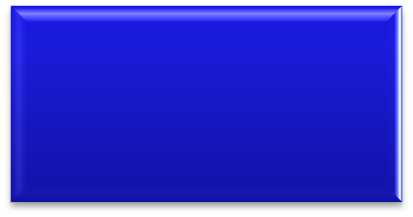 Εθνικό Σύστημα Υποδομών Ποιότητας (Ν. 4109/2013 )
ΕΣΥΠ
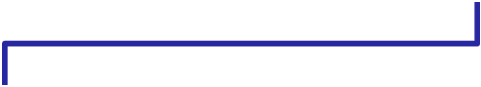 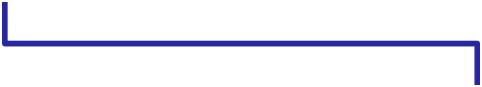 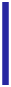 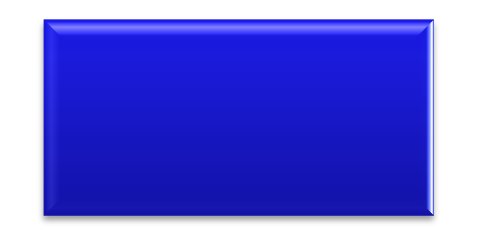 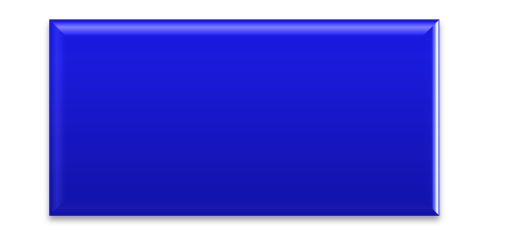 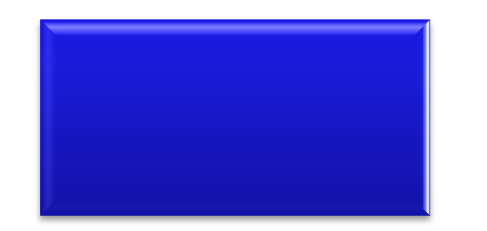 Τυποποίηση
Διαπίστευση
Μετρολογία
(
ΕΛΟΤ
)
(
ΕΣΥΔ
)
(
ΕΙΜ
)
ΕΣΥΠ – Υπό την εποπτεία του Υπ. Ανάπτυξης & Ανταγωνιστικότητας
Ο ΕΛΟΤ σήμερα
ΕΛΟΤ σήμεραΕθνικά Πρότυπα & Τεχνικές Προδιαγραφές
ΤΑ ΠΡΟΤΥΠΑ ΤΗΣ ΣΕΙΡΑΣ ISO 9000
ISO 9000 Οδηγίες για την επιλογή και χρήση των Προτύπων Διαχείρισης και Διασφάλισης Ποιότητας
ISO   9001   Απαιτήσεις   για   Σχεδιασμό  /  Ανάπτυξη, Παραγωγή, Εγκατάσταση και Εξυπηρέτηση
ISO 9002 Απαιτήσεις για Παραγωγή και Εγκατάσταση
ISO 9003 Απαιτήσεις για Τελική Επιθεώρηση και Δοκιμή
ISO 9004 Βασικές Έννοιες κι Εφαρμογές. Οδηγός για Διοίκηση Ποιότητας και Ποιότητα
ISO 19011: Οδηγίες για επιθεώρηση περιβαλλοντικών συστημάτων ή/και συστημάτων ποιότητας.
Αρχές διαχείρισης ποιότητας σειράς ISO 9000
Αρχή 1 – Εστίαση στον πελάτη:
Οι οργανισμοί εξαρτώνται από τους πελάτες τους και ως εκ τούτου θα πρέπει να κατανοούν τις τρέχουσες και μελλοντικές ανάγκες των πελατών, να ανταποκρίνονται στις απαιτήσεις των πελατών και να προσπαθούν να υπερβαίνουν τις προσδοκίες των πελατών.

Αρχή 2 – Ηγεσία:
Οι ηγέτες καθιερώνουν την ενότητα του σκοπού και της κατεύθυνσης του οργανισμού. Θα πρέπει να δημιουργούν και να διατηρούν το εσωτερικό περιβάλλον στο οποίο οι άνθρωποι μπορούν να συμμετέχουν πλήρως στην επίτευξη των στόχων του οργανισμού.
Αρχές διαχείρισης ποιότητας σειράς ISO 9000
Αρχή 3 – Εμπλοκή ανθρώπων:
Οι άνθρωποι σε όλα τα επίπεδα αποτελούν την ουσία ενός οργανισμού και η πλήρης εμπλοκή τους επιτρέπει να χρησιμοποιηθούν οι ικανότητές τους προς όφελος του οργανισμού.

Αρχή 4 – Προσέγγιση διαδικασίας:
Ένα επιθυμητό αποτέλεσμα επιτυγχάνεται πιο αποτελεσματικά όταν οι δραστηριότητες και οι σχετικοί πόροι διαχειρίζονται ως διαδικασία.

Αρχή 5 – Βελτίωση:
Η βελτίωση της συνολικής απόδοσης του οργανισμού πρέπει να είναι μόνιμος στόχος του οργανισμού.
Αρχές διαχείρισης ποιότητας σειράς ISO 9000
Αρχή 6 – Λήψη αποφάσεων με βάση στοιχεία:
Οι αποτελεσματικές αποφάσεις βασίζονται στην ανάλυση δεδομένων και πληροφοριών.

Αρχή 7 – Διαχείριση σχέσεων:
Ένας οργανισμός και οι εξωτερικοί πάροχοι του (προμηθευτές, εργολάβοι, πάροχοι υπηρεσιών) είναι αλληλεξαρτώμενοι και μια αμοιβαία επωφελής σχέση ενισχύει την ικανότητα και των δύο να δημιουργούν αξία.
Οι απαιτήσεις του προτύπου ISO 9001:2000.
• Να προσδιορίζονται οι ανάγκες και οι απαιτήσεις (χαρακτηριστικά προϊόντων ή υπηρεσιών, ποσότητες, χρόνους παράδοσης κλπ) που έχουν οι πελάτες.
• Να προσδιορίζεται η πολιτική για η ποιότητα καθώς και οι αντικειμενικοί στόχοι για την ποιότητα που θα εφαρμοστεί.
• Να προσδιορίζεται με ποιες επιμέρους εργασίες (διεργασίες) παράγονται τα προϊόντα και οι υπηρεσίες και με ποιες μεθόδους και κριτήρια μετρώνται οι διεργασίες αυτές.
Οι απαιτήσεις του προτύπου ISO 9001:2008.
Να ξεκαθαρίζεται και να περιγράφεται το πώς εκτελούνται ορισμένεςουσιώδους σημασίας εργασίες (τεκμηριωμένες διαδικασίες) στηνεπιχείρηση, όπως και το πώς αποδεσμεύονται τα ελαττωματικάπροϊόντα, το πώς διακινούνται όλες οι πληροφορίες που είναι αναγκαίες για τη λειτουργία της επιχείρησης κλπ.
Να βελτιώνεται συνεχώς η ποιότητα των προϊόντων, καθώς και η απόδοση του συστήματος ποιότητας με επιθεωρήσεις, διορθωτικές ενέργειες κλπ.
Να τηρούνται αποδείξεις (αρχεία) ότι εφαρμόζονται όλα τα παραπάνω.
Να παρακολουθείται αν και κατά πόσο είναι ευχαριστημένοι οι πελάτες.
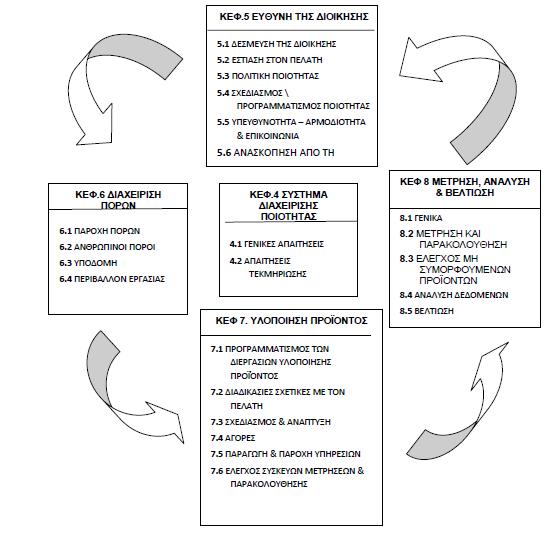 ISO 9001:2008 VS ISO 9001:2015ΔΟΜΙΚΗ ΣΥΓΚΡΙΣΗ
ISO 9001:2015
Εισαγωγή
1: Πεδίο εφαρμογής
2: Κανονιστικές αναφορές
3: Όροι και ορισμοί
4: Πλαίσιο του οργανισμού
5: Ηγεσία
6: Σχεδιασμός
7: Υποστήριξη
8: Λειτουργία
9: Αξιολόγηση απόδοσης
10: Συνεχής Βελτίωση
9001:2008
Εισαγωγή
1. Αντικείμενο
2. Τυποποιητική παραπομπή
3. Όροι και ορισμοί
4. Σύστημα διαχείρισης της
ποιότητας
5. Ευθύνη της Διοίκησης
6. Διαχείριση πόρων
7. Υλοποίηση προϊόντος
8. Μέτρηση, ανάλυση και βελτίωση
ISO 9001:2008 VS ISO 9001:2015
ISO 9001-2015
Διεργασιακή προσέγγιση ISO 9001:2015:
Προσέγγιση διακινδύνευσηςISO 9001:2015 :
Διακινδύνευση (RISK): θετική ή αρνητική επίδραση της αβεβαιότητας στην επίτευξη των στόχων που αφορά τη διαχείριση του συνόλου των διεργασιών του συστήματος ποιότητας.


Συνεπώς υποκαθιστά την απαίτηση για προληπτικές ενέργειες με ουσιαστική διαχείριση κινδύνου.
ISO 9001-2015 RISK (αναφορές)
Κεφ. 4 Πλαίσιο λειτουργίας του Οργανισμού – αντιμετώπιση απειλών που μπορεί να προκαλέσουν αρνητική απόκλιση στην επίτευξη των στόχων των διεργασιών του ΣΔΠ αλλά και αξιοποίηση ευκαιριών για ευεργετικές επιπτώσεις στην επίτευξη των στόχων και υπέρβαση στην ικανοποίηση των απαιτήσεων 
Κεφ. 5 Ηγεσία – η Διοίκηση απαιτείται να προάγει την προσέγγιση διακινδύνευσης, να προσδιορίζει τις απειλές και τις ευκαιρίες που μπορεί να επηρεάσουν τη συμμόρφωση των προϊόντων και υπηρεσιών του Οργανισμού 
Κεφ. 6  Σχεδιασμός –  ο Οργανισμός πρέπει να εντοπίζει απειλές και ευκαιρίες για τις συνολικές επιδόσεις του ΣΔΠ και να τις αντιμετωπίζει και αξιοποιεί, αντίστοιχα 
Κεφ. 7 Υποστήριξη – ο Οργανισμός απαιτείται να προσδιορίζει και να εξασφαλίζει τη διαθεσιμότητα των πόρων για όλες τις διεργασίες του ΣΔΠ
ISO 9001-2015 RISK (αναφορές)
Κεφ. 8 Λειτουργία – ο Οργανισμός διασφαλίζει τη λειτουργία υπό έλεγχο  όλων διεργασιών υλοποίησης του προϊόντος/υπηρεσίας  
Κεφ. 9 Αξιολόγηση επιδόσεων – ο Οργανισμός απαιτείται να αναλύει και να αποτιμά την αποτελεσματικότητα των ενεργειών αντιμετώπισης της διακινδύνευσης 
Κεφ. 10 Βελτίωση – ο Οργανισμός απαιτείται να διορθώνει, προλαμβάνει ή  	μειώνει τα μη επιθυμητά αποτελέσματα σε αποδεκτό επίπεδο, να βελτιώνει την αποτελεσματικότητα του ΣΔΠ και να εντοπίζει τις νέες απειλές και ευκαιρίες/επικαιροποίηση
ISO 9001-2015 risk management
ISO 9001-2015 risk management
Δομή του προτύπου
ΚΕΦΑΛΑΙΟ 4 Πλαίσιο του Οργανισμού (context)
4.1 Κατανόηση του Οργανισμού και της ταυτότητας και του περιβάλλοντος του
4.2 Κατανόηση των αναγκών και προσδοκιών των ενδιαφερομένων μερών
4.3 Προσδιορισμός του σκοπού του ΣΔΠ
4.4 ΣΔΠ και οι διεργασίες του Quality management system and its processes
ΚΕΦΑΛΑΙΟ 5 Ηγεσία
 5.1 Δέσμευση Ηγεσίας
 5.2 Πολιτική Ποιότητας
 5.3 Ρόλοι και αρμοδιότητες
ΚΕΦΑΛΑΙΟ 6 Σχεδιασμός του ΣΔΠ
6.1 Ενέργειες χειρισμού Επικινδυνοτήτων και Ευκαιριών
6.2 Στόχοι Ποιότητας και σχεδιασμός για την επίτευξή τους
6.3 Σχεδιασμός Αλλαγών
Δομή του προτύπου
ΚΕΦΑΛΑΙΟ 7 - Υποστήριξη
7.1     Πόροι
7.1.1  Γενικά
7.12   Άνθρωποι
7.1.3  Υποδομές 
7.1.4  Περιβάλλον λειτουργίας διεργασιών
7.1.5  Παρακολούθηση και μέτρηση πόρων
7.1.6  Γνώση του Οργανισμού
7.2     Τεχνική Ικανότητα
7.3     Επίγνωση (Awareness)
7.4     Επικοινωνίες 
7.5     Τεκμηριωμένες πληροφορίες
7.5.1  Γενικά
7.5.2  Έκδοση και Αναθεώρηση
Δομή του προτύπου
ΚΕΦΑΛΑΙΟ 8 - Λειτουργία
 8.1    Σχεδιασμός και έλεγχος λειτουργιών
 8.2    Προσδιορισμός απαιτήσεων προϊόντων κι υπηρεσιών
 8.2.1 Επικοινωνία με πελάτες
 8.1.2 Προσδιορισμός απαιτήσεων σχετικών με προϊόντα κι υπηρεσίες
 8.2.3 Ανασκόπηση απαιτήσεων σχετικών με προϊόντα κι υπηρεσίες
8.3    Σχεδιασμός και ανάπτυξη προϊόντων κι υπηρεσιών
 8.3.1 Γενικά
 8.32 Προγραμματισμός σχεδιασμού και ανάπτυξης
 8.3.3 Δεδομένα σχεδιασμού και ανάπτυξης
 8.3.4 Εισερχόμενα σχεδιασμού και ανάπτυξης 
 8.3.5 Έλεγχοι σχεδιασμού ικπι ανάπτυξης
 8.3.6 Τροποποιήσεις σχεδιασμού και ανάπτυξης
Δομή του προτύπου
8.4     Έλεγχος προμήθειών προϊόντων κι υπηρεσιών
 8.4.1 Γενικά
 8.4.2 Κατηγορίες κι έκταση ελέγχων
 8.4.3 Πληροφορίες για εξωτερικούς προμηθευτές
 8.5 Παραγωγή και παροχή υποστήριξης
 8.5.1 Έλεγχος παραγωγής και παροχή υποστήριξης
 8.5.2 Ταυτοποίηση και Ιχνηλασιμότητα
8.5.3 Ιδιοκτησία πελατών ή προμηθευτών
 8.5.4 Συντήρηση
 8.5.5 Δραστηριότητες μετά την διανομή
 8.5.6 Έλεγχος Αλλαγών
 8.6 Αποδέσμευση προϊόντων κι υπηρεσιών
 8.7 Έλεγχος εξερχομένων μη συμμορφουμένων διεργασιών, προϊόντων κι υπηρεσιών
Δομή του προτύπου
ΚΕΦΑΛΑΙ0 9 - Αξιολόγηση της Απόδοσης
 9.1    Παρακολούθηση, μέτρηση, ανάλυση και αξιολόγηση
 9.1.1 Γενικά
 9.1.2 Ικανοποίηση πελάτη
 9.1.3 Ανάλυση και αξιολόγηση
 9.2    Εσωτερικές επιθεωρήσεις
 9.3    Ανασκοπήσεις Διοίκησης 

ΚΕΦΑΛΑΙΟ 10 - Βελτίωση
10.1  Γενικά
10.2  Μη Συμμορφώσεις και Διορθωτικές Ενέργειες
10.3  Συνεχής Βελτίωση
ΕΞΑΙΡΕΣΕΙΣ
Όταν μια απαίτηση μπορεί να εφαρμοστεί εντός του πεδίου εφαρμογής του προτύπου, ο οργανισμός δεν μπορεί να αποφασίσει ότι δεν είναι εφαρμόσιμη. 
Όπου μια απαίτηση δεν μπορεί να εφαρμοστεί ο οργανισμός μπορεί να καθορίσει ότι η απαίτηση δεν ισχύει. 
H μη εφαρμογή δεν μπορεί να έχει ως αποτέλεσμα την αποτυχία επίτευξης συμμόρφωσης προϊόντων και υπηρεσιών ή την εκπλήρωση του στόχου του οργανισμού να ενισχύσει την ικανοποίηση των πελατών
Deming circle
Σχεδιάζω - καθιέρωση στόχων και σχεδιασμός (ανάλυσε την κατάσταση του οργανισμού σου, θέσε τους συνολικούς και επιμέρους στόχους σου και ανέπτυξε σχέδια για την επίτευξή τους) 
Εκτελώ - εφαρμογή του σχεδιασμού (κάνε ότι έχεις σχεδιάσει να κάνεις)  
Ελέγχω - μέτρηση αποτελεσμάτων (μέτρησε/παρακολούθησε κατά πόσο τα αποτελέσματά σου ικανοποιούν τους στόχους σου) 
Βελτιώνω - διόρθωση και βελτίωση του σχεδιασμού και της εφαρμογής (διόρθωσε και μάθε από τα λάθη σου για να βελτιώσεις τα σχέδιά σου και να επιτύχεις καλύτερα αποτελέσματα την επόμενη φορά.
Οι διαφοροποιήσεις του νέου προτύπου
Το πρότυπο (2015) δεν προσδιορίζει πλέον ότι ο οργανισμός θα εκδίδει και θα διατηρεί τεκμηριωμένες διαδικασίες, αλλά απαιτεί από τον οργανισμό να τεκμηριώνει τυχόν άλλες διαδικασίες που απαιτούνται για την αποτελεσματική λειτουργία του. 
Το νέο πρότυπο απαιτεί επίσης από τον οργανισμό να εκδίδει και να κοινοποιεί μια τεκμηριωμένη πολιτική ποιότητας, ένα πεδίο εφαρμογής συστήματος διαχείρισης ποιότητας και στόχους ποιότητας.
Οι διαφοροποιήσεις του νέου προτύπου
Το νέο πρότυπο δεν απαιτεί πλέον από τους συμμορφούμενους οργανισμούς να εκδίδουν επίσημο Εγχειρίδιο Ποιότητας. 
Το  νέο πρότυπο δεν απαιτεί τη διατήρηση πολλών εγγραφών, όπως καθορίζεται στο παλιό. Αλλά έχει απαίτηση για έναν οργανισμό να αξιολογεί τους κινδύνους και τις ευκαιρίες και να προσδιορίζει εσωτερικά και εξωτερικά ζητήματα που σχετίζονται με το σκοπό και τη στρατηγική του κατεύθυνση.
 Ο οργανισμός πρέπει να αποδείξει πώς πληρούνται οι απαιτήσεις του προτύπου, ενώ ο ρόλος του εξωτερικού ελεγκτή είναι να προσδιορίζει την αποτελεσματικότητα του συστήματος διαχείρισης ποιότητας
Διαδικασία πιστοποίησης
(1)	Η γραμματεία επικοινωνεί με τους ΕΟΤ (ΕΛΟΤ για την Ελλάδα),
(2)	οι ΕΟΤ μεταφράζουν το DIS, και τις ερωτήσεις επικύρωσης,
(3)	Προσδιορισμός Οργανισμών που θα συμμετέχουν στην διαδικασία επικύρωσης, στους οποίους διανέμεται το πακέτο επικύρωσης
(4)	οι Οργανισμοί υλοποιούν τις δραστηριότητες επικύρωσης και παρέχουν την απαιτούμενη πληροφόρηση/σχόλια,
(5)	οι ΕΟΤ συλλέγουν τις απαντήσεις, τις μεταφράζουν στα Αγγλικά και τις επιστρέφουν στη γραμματεία του φορέα πιστοποίησης iso,
(6)	οι απαντήσεις επεξεργάζονται και αναλύονται από την ομάδα επικύρωσης  
(7)	Η έκθεση επικύρωσης προετοιμάζεται και αποστέλλεται στον οργανισμό
Σημαντικότερα πρότυπα iso
ISO 10006 — Διαχείριση ποιότητας — Οδηγίες για τη διαχείριση ποιότητας σε έργα
ISO 10012 — Συστήματα διαχείρισης μετρήσεων — Απαιτήσεις για διαδικασίες μέτρησης και εξοπλισμό μέτρησης
ISO 10014 —Διαχείριση ποιότητας—Διαχείριση οργανισμού για ποιοτικά αποτελέσματα — Οδηγίες για την πραγματοποίηση οικονομικών και οικονομικών οφελών
ISO 13485 — Ιατρικές συσκευές — Συστήματα διαχείρισης ποιότητας — Απαιτήσεις για ρυθμιστικούς σκοπούς
ISO 14001 — Πρότυπα περιβαλλοντικής διαχείρισης
Σημαντικότερα πρότυπα iso
ISO 19011 — Οδηγίες για τον έλεγχο συστημάτων διαχείρισης ποιότητας και τον έλεγχο συστημάτων περιβαλλοντικής διαχείρισης
IATF 16949 — Απαιτήσεις συστήματος διαχείρισης ποιότητας για προμηθευτές προϊόντων που σχετίζονται με την αυτοκινητοβιομηχανία
ISO/IEC 27001 — Διαχείριση ασφάλειας πληροφοριών
ISO 37001 - Συστήματα διαχείρισης κατά της δωροδοκίας
ISO 39001 — Διαχείριση ασφάλειας οδικής κυκλοφορίας
ISO 50001 — Ενεργειακός Έλεγχος
AS 9100 — εφαρμογή του ISO 9000/1 της αεροδιαστημικής βιομηχανίας